Литературное чтение 
Музыка 

3 «Д» класс



Учитель: Истомина 
                                   Светлана Леонидовна,
                     г. Кемерово,
                                  МБОУ «СОШ № 34»
Речевая разминка

Стучит-бренчит на улице:
Фома едет на курице,
Тимошка на кошке
Скачет по дорожке.
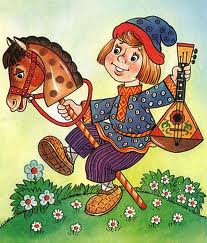 ПОТЕШКА
Работа в группах


Задание: разгадать кроссворд,
               определить ключевое
               слово
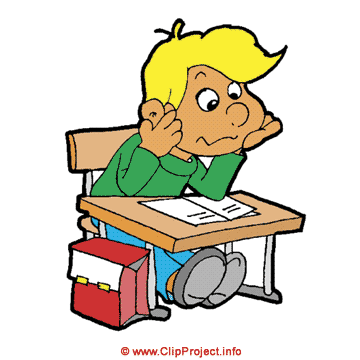 КРОССВОРД
ПЕСНЯ
ПЕСТУШКА
ПОСЛОВИЦА
ЗАГАДКА
К
НЕБЫЛИЦА
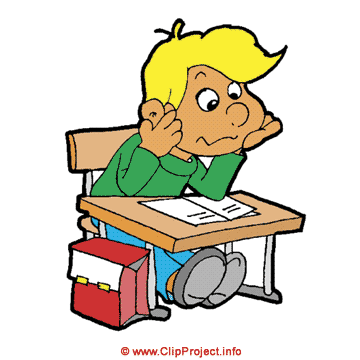 СКАЗКИ
НАРОДНЫЕ
ЛИТЕРАТУРНЫЕ
(АВТОРСКИЕ)
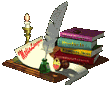 С. 179
Литературные сказки
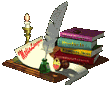 АЛЁНУШКИНЫ СКАЗКИ
(присказка)
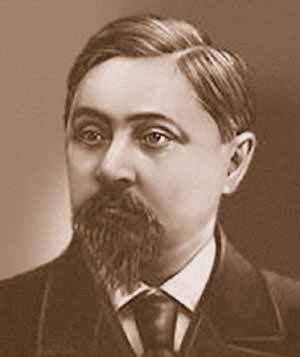 Дмитрий Наркисович
Мамин - Сибиряк
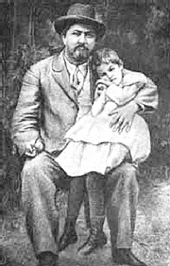 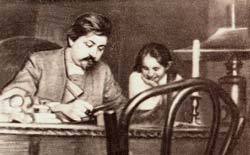 Дмитрий Наркисович с дочерью Алёнушкой
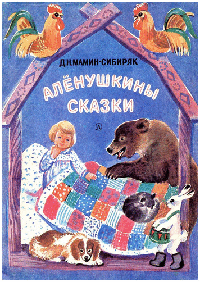 КОЛЫБЕЛЬНЫЕ ПЕСНИ
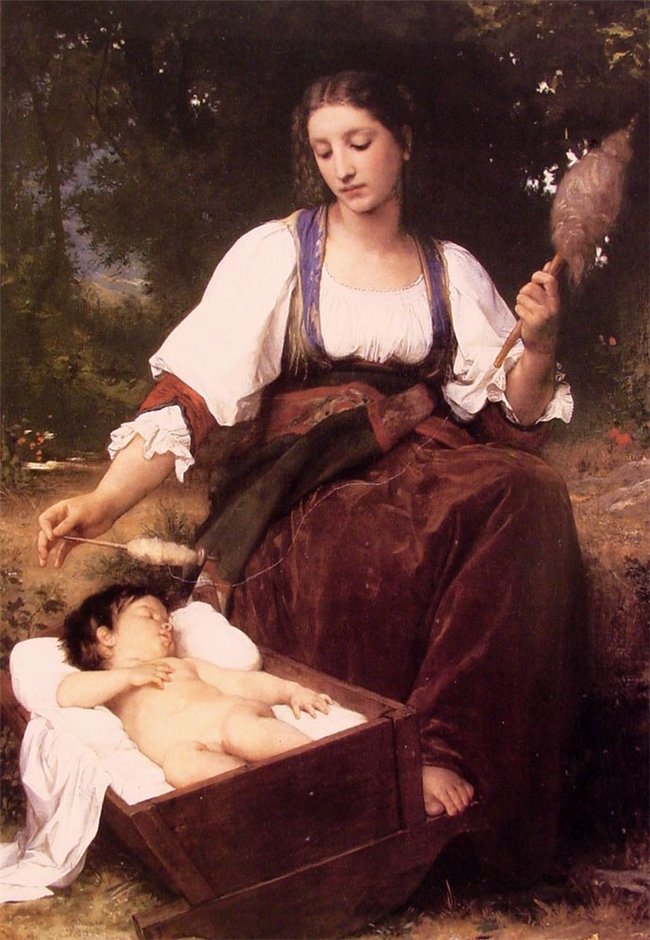 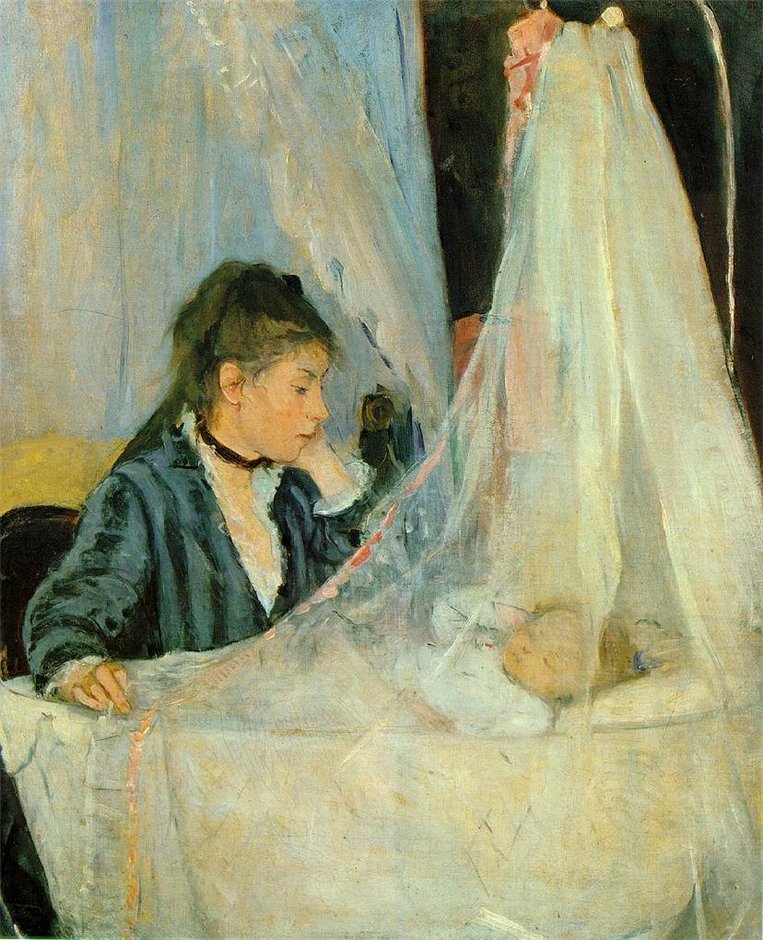 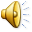 Вот и сказке конец,
А кто слушал ….
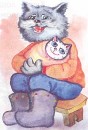